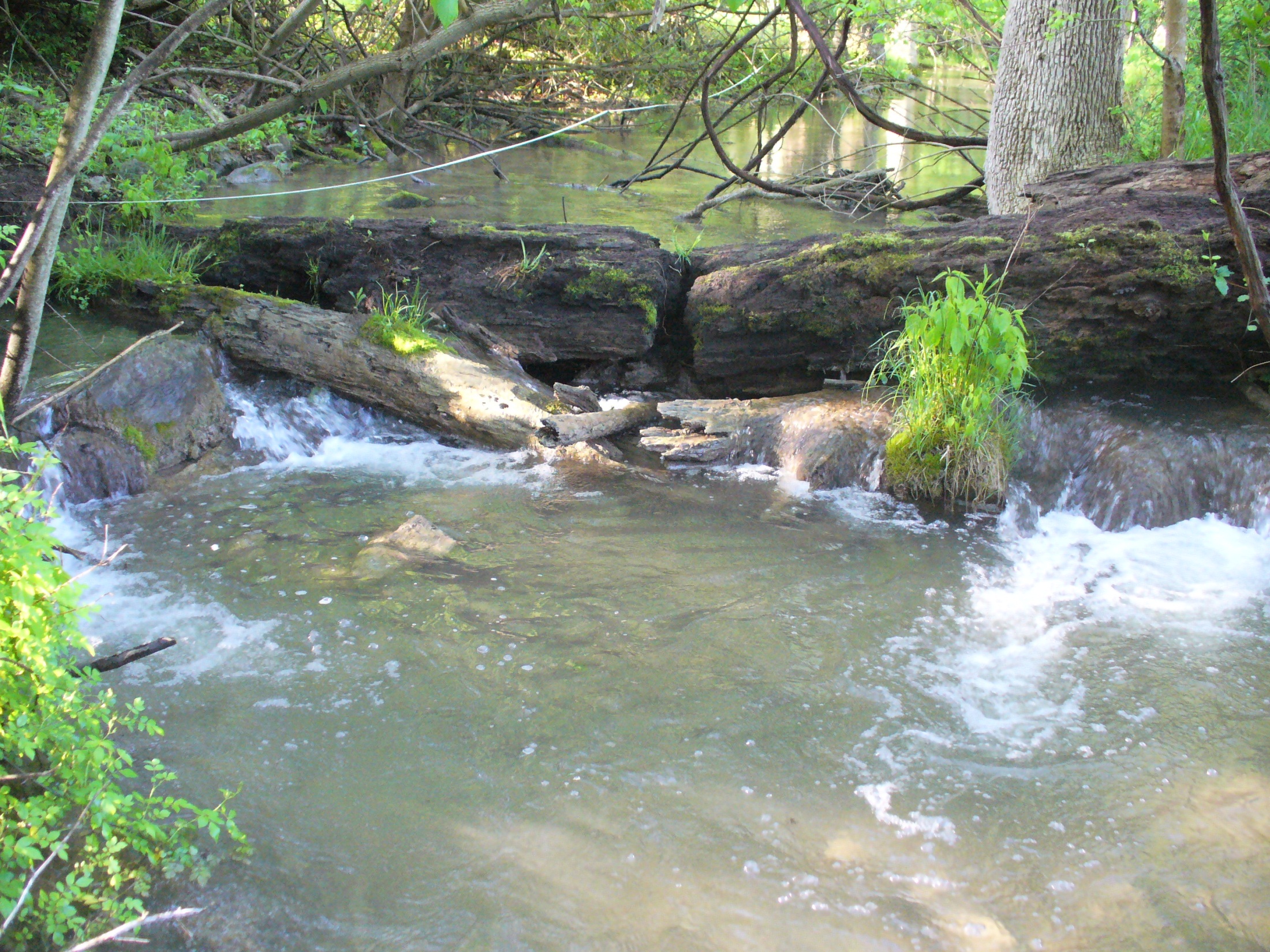 TMDL Development
Rockymarsh Run Watershed
May 8, 2013
WV DEP
Agenda
Background information on Water Quality Standards, impaired waters and TMDLs
Brief history of WV TMDL development
Overview of WVDEP’s TMDL process
Discussion of local impaired waters and their TMDL timeline
Pre-TMDL Monitoring Plan for local waters
Discussion – Free form questions and answers
What’s a TMDL?
“Total Maximum Daily Load” – How much of a pollutant/s a stream can receive and remain healthy
TMDL development is required by Clean Water Act for all impaired streams 
TMDL is a pollutant budget – prescribes reduction in pollutants that result in the restoration of an impaired stream
What’s an impaired stream?
Stream that doesn’t meet water quality standards
West Virginia Water Quality Standards are codified in 47 CSR 2 
Standards include designated uses for WV waters and water quality criteria to protect those uses
Criteria can be numeric or narrative
Impaired streams (streams that are not meeting criteria) are on the 303(d) List
Numeric Criteria
Human Health Protection
Fecal Coliform bacteria (Water Contact)
200 counts/100ml as a monthly    geometric mean
no more than 10% of samples in a month exceed 400 counts/100ml
2007 - 4/15 samples violated fecal coliform criteria at milepoint 0.8
Narrative Criteria
Biological Impairment
Conditions Not Allowable in State Waters
(47 CSR 2-3.2i)  “.....no significant adverse impact to the chemical, physical, hydrologic or biological components of aquatic ecosystems shall be allowed.”
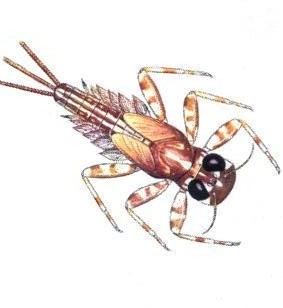 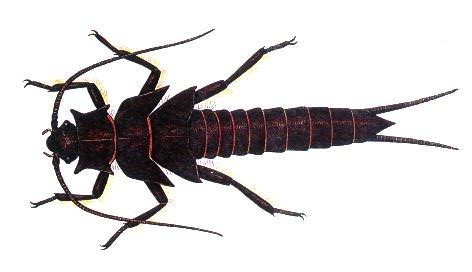 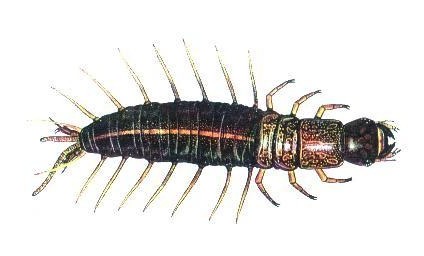 Previous 47 CSR 2 - 3.2.i  Assessment
Based on Benthic Macroinvertebrates
West Virginia Stream Condition Index (WVSCI)
Standardized method for assessing benthic macroinvertebrates (aquatic bugs)
WVSCI stream scores normalized to 0 - 100 range
Streams scoring less than the 60.6 threshold value labeled as “impaired” and placed on the 303(d) list
Streams listed as impaired slated for TMDLs
 “Biologically Impaired” streams evaluated for source/s of impairment during the TMDL development process (Stressor Identification Process)
2012 Legislative Changes
Senate Bill 562 passed by 2012 the West Virginia Legislature amended the WV Water Pollution Control Act 
Requires “evaluation of the holistic health of the aquatic ecosystem” 
Requires DEP to develop and secure legislative approval of new rules to interpret  47 CSR 2-3.2.i
http://www.legis.state.wv.us/wvcode/ChapterEntire.cfm?chap=22&art=11
[Speaker Notes: Web link is cumbersome – may want to have a dozen or so copies to hand out]
Biological Impairment Path Forward
DEP currently working to develop a methodology which meets the legislative requirements set forth in SB562; considering incorporating fish assessments
WV Draft 2012 303(d) List contained no new bio listings 
No new WV developed TMDLs until new methodology effective
Will continue benthic monitoring in interim
Likely to remain a component of new method
May be able to address existing 303(d) listings if stream no longer impaired per WVSCI or if WVSCI stressors can be resolved by attainment of numeric criterion
West Virginia TMDL History
TMDL development required by Clean Water Act for all impaired streams 
If State doesn’t develop TMDLs, EPA must
WV couldn’t (resources), EPA didn’t
EPA was sued in 1995, settled suit by entering into consent decree with plaintiffs, and began developing WV TMDLs
In 2004, WV finalized its first group of TMDLs developed under state direction
WVDEP TMDL Process
Stream Selection
Pre-TMDL monitoring, source identification and characterization
Contract to model water quality and hydrology 
Allocation
Report development
Finalization
Process Highlights
Synchronized with WV Watershed Management Framework 
48 month process (Stream selection – EPA approval)
Multiple opportunities for public outreach/ stakeholder input 
Pre-TMDL water quality monitoring
Source identification and characterization
TMDL Stream Selection Process
Spread development over State 
Evaluate list of impaired waters 
Consider WMF 
Maximize efficiency 
 focus geographically
address all known or suspected impairments
Resources
TMDL Development Stream Selection Process
Watershed Management Framework Consideration
TMDL Development   Hydrologic Group C3
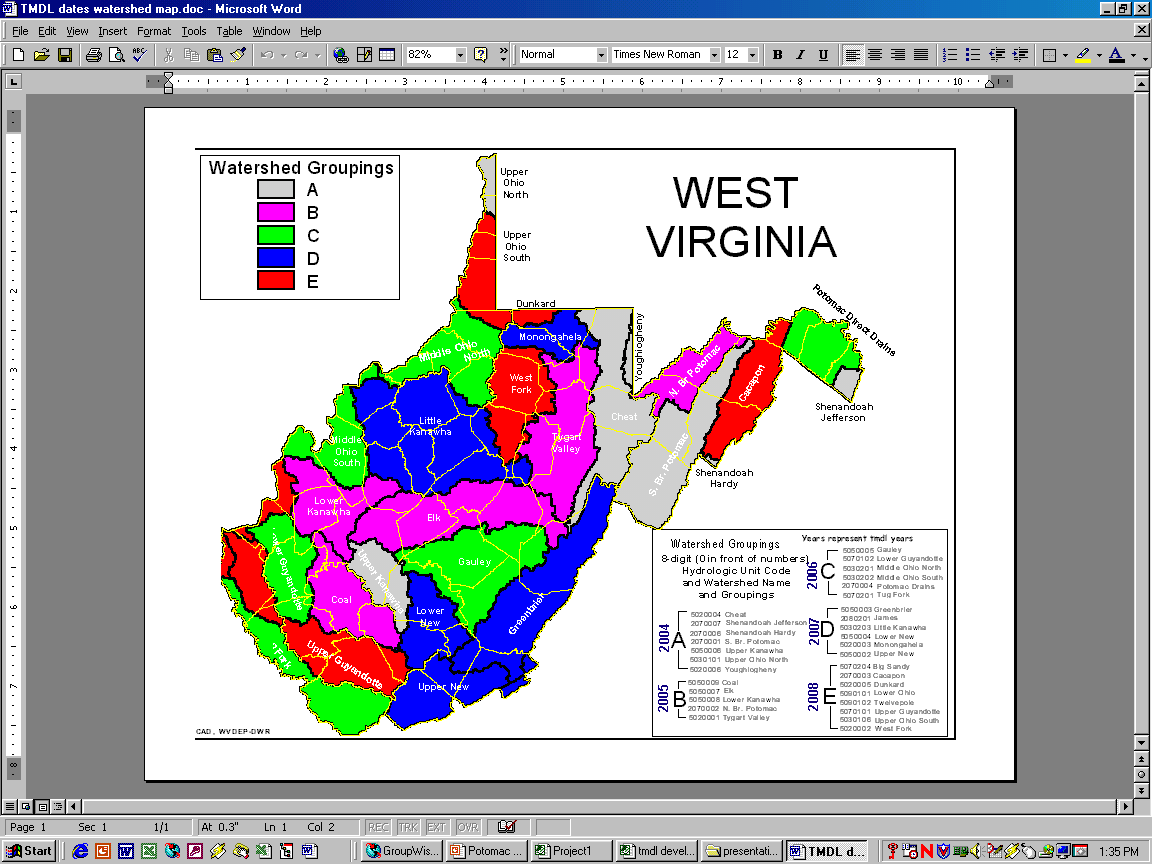 Within HG C3 candidate watersheds = Gauley, Lower Guyandotte, Middle Ohio North, Middle Ohio South, Potomac Direct Drains, Tug Fork
TMDL Development Stream Selection Process
DEP proposed TMDL development in Meadow River, Warm Spring Run and Rockymarsh Run
DEP advertised proposal and provided opportunity for comment (March 21st thru    April 19th) - No Comments received
TMDLs will be developed for any new impairments identified in pre-TMDL monitoring (Fe), (possible exception of Bio Impairment)
[Speaker Notes: First bullet – Meadow River, ws run and Rocky Marsh 
Lose third bullet]
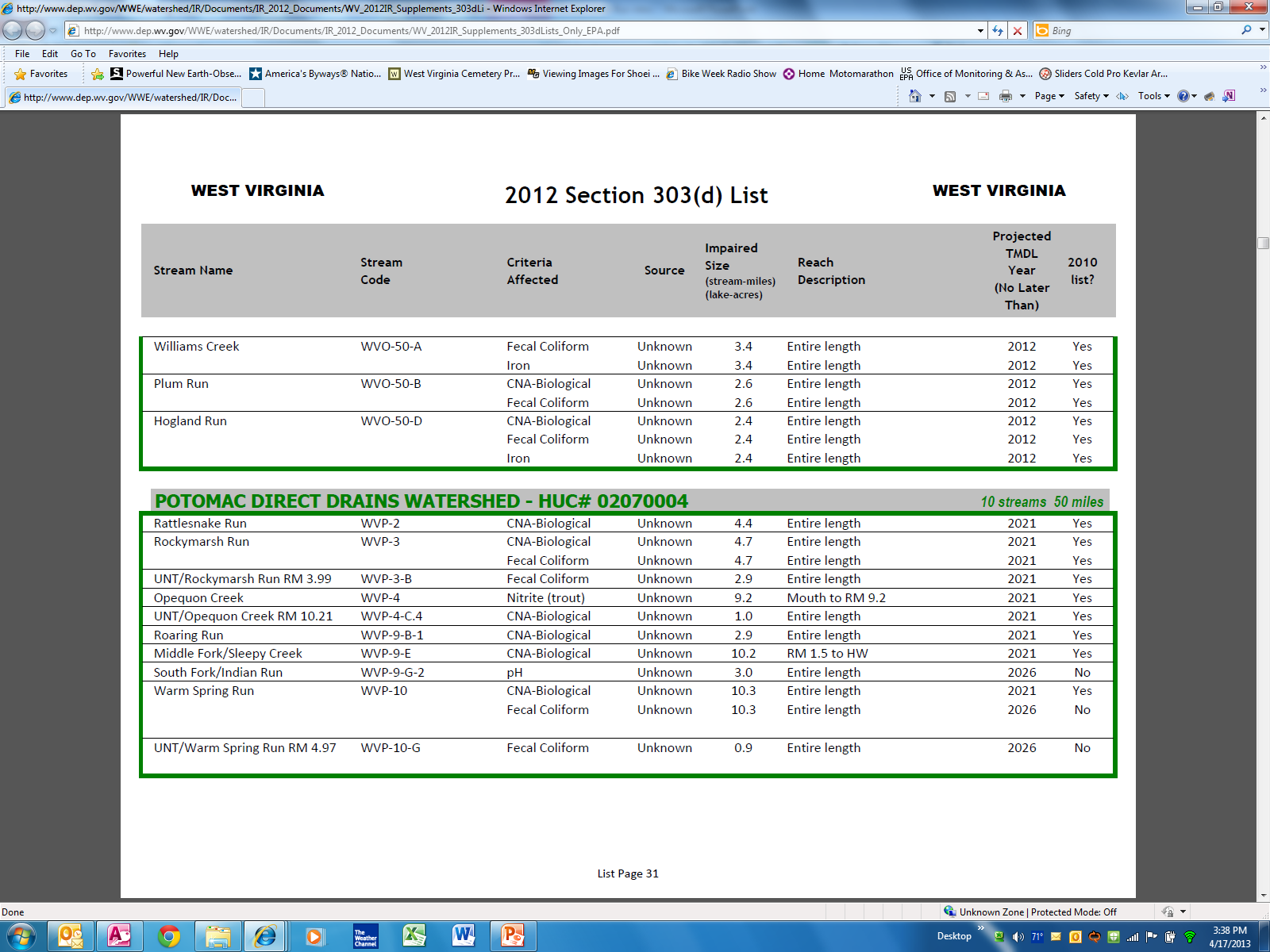 HG C3 TMDL Timeline
Stream selection
	 	3/13 – 4/13
Monitoring plan development 
		3/13 - 5/13
Outreach (TMDL process + monitoring plan specifics) 
		5/13 – 6/13
Stream Monitoring and Source Tracking
		7/13 – 6/14
HG C3 TMDL Timeline
Modeling 
		10/14 – 6/15
Outreach (Status Update) 
		7/15 - 9/15
Draft TMDLs (Internal Review) 
		3/16
Outreach (PN/PC on Drafts) 
		4/16 – 6/16
HG C3 TMDL Timeline
Finalization (including EPA approval) 	12/16

Implementation begins 
		7/17 – NPDES Water Permits
		1/18 – NPDES Mining Permits
Pre-TMDL Monitoring Plan
Goal – to generate robust/ recent data to:
Make accurate impairment assessments
Calibrate watershed models
Quantify the impacts of significant pollutant sources
	Today’s presentation is a preliminary plan; to be refined via WVDEP field recon and stakeholder input
Pre-TMDL Monitoring Plan
Monitoring period = July 2013 – June 2014
Sampling frequency 
Water chemistry (monthly)
Flow measurement (selected locations, monthly)
Benthic macroinvertebrates (once in WVSCI Index period)
 RBP habitat evaluations (once with benthic assessment)
[Speaker Notes: If asked about monthly chemistry parameters answer that it varies with the prescribed sampling suites (whitman’s one pager)
If asked why do TDS ions – answers are 1) document current conditions and 2)use in stressor ID for benthics]
Pre-TMDL Monitoring Plan
Detailed map on DEP webpage
Impairment/potential impairment sampling suites: 
Sed/Fecal/Nutrient –  Alkalinity, TSS, T. & Dis. Iron, fecal coliform; T. N, TKN, Nitrate, Nitrite, Ammonia,  Phos. (T., Dis,. & Ortho), Mg, Ca.
Sed/Fecal/Nutrient/Bio – all the above plus aquatic bug collection for reevaluation of stream status
5 sites on 3 streams
GIS coverage available upon request
Source Tracking Efforts
Limits of POTW collection systems
Assessment of failing onsite systems
AFOs, Livestock counts, livestock stream access
Riparian zone condition
Unmapped road density
Qualitative assessment of sediment sources
[Speaker Notes: Add “failing onsite systems”
Add in second bullet “livestock stream access”]
Stakeholder Input
General comments regarding plan’s adequacy in addressing goals
Does the plan provide for monitoring of particularly bad or good locations/tributaries that you know about?
Does the plan provide monitoring sufficient to characterize significant pollutant sources? 
Do you have water quality data to contribute?
Future Input Opportunities
Public meeting to present TMDL status update 
– Summer 2015
Public Meeting to present Draft TMDL and formal Public Notice/Public Comment 
– Spring 2016
WVDEP Contact Information
Contact: Steve Young – Stephen.A.Young@wv.gov
Tele: (304) 926-0499  Ext 1042; 
FAX: (304) 926-0496
601 57th Street SE, Charleston WV 25304 

www.dep.wv.gov 
Select Water and Waste Home
On left select Watershed Management, click on  “ Total Maximum Daily Load”
Questions???
Previous Criteria Violations
2007 - 4/15 samples violated fecal coliform criteria at milepoint 0.8
2009 - WVSCI score of 41.7 at milepoint 5.2
2003 - WVSCI score of 41.3 at milepoint 0.4